WARSZAWSKA WYŻSZA  SZKOŁA  INFORMATYKI

PRACA MAGISTERSKA
Efektywne zarządzanie wiedzą organizacji biznesowej z wykorzystaniem technologii MS SQL Server 2016
Promotor:
dr inż. Dariusz Pałka
Autor:
Paweł Góźdź
Cel pracy:
Zbadanie i opisanie możliwości analitycznych Microsoft SQL Server 2016 oraz porównanie ich z oprogramowaniem konkurencji (SAS)

Hipoteza:
Microsoft SQL Server 2016 jest wydajną platformą służącą efektywnemu zarządzaniu, przetwarzaniu oraz analizie danych

Przyjęte założenie:
Reprezentacja wiedzy poprzez bardzo duże zbiory danych
2
Metody prowadzenia badań
1) Badanie wydajności przetwarzania i analizy danych:
Przygotowanie wymagań na system
Projekt i implementacja bazy danych
Projekt i implementacja systemów analitycznych
Badanie wydajności środowisk analitycznych
2) Badanie ankietowe
3) Analizy, porównania, wnioskowanie

4) Końcowa analiza SWOT   MS SQL v/s SAS
3
Środowisko badawcze
MS SQL Server
SQL Server 2016
SQL Server Data Tools
SQL Server 2016 Integration Services (SSIS)
SQL Server 2016 Analysis Services - model wielowymiarowy
SQL Server 2016 Analysis Services - model tabelaryczny
SAS Enterprise Guide 6.1
MS Excel 2013
4
Wymagania na system firmy Tel-kom
Efektywne przetwarzanie danych oraz ich odpowiednia analiza pozwalająca na:

analizę geograficzną portfela klientów (wg miast, powiatów, województw)
analizę produktów pozwalającą określić produkty najbardziej i najmniej popularne
sprawdzanie ilości i wartości produktów sprzedawanych w poszczególnych miastach
określenie najmniej i najbardziej dochodowych grup wiekowych klientów
sprawdzenie ile dni mija od daty wystawienia do daty płatności faktur
analizę i monitorowanie faktur z przekroczonym terminem płatności
5
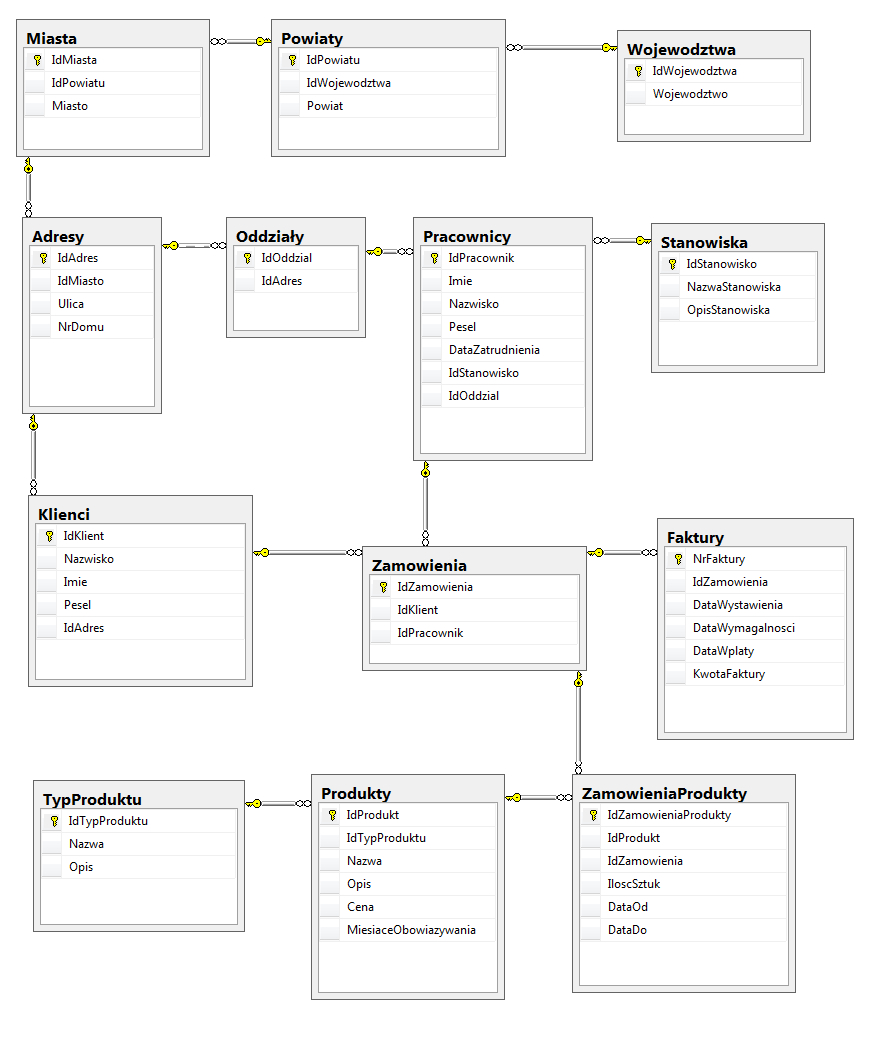 Schemat relacyjnej bazy danych dla firmy Tel-kom
6
Schemat gwiazdy - model wielowymiarowy SSAS
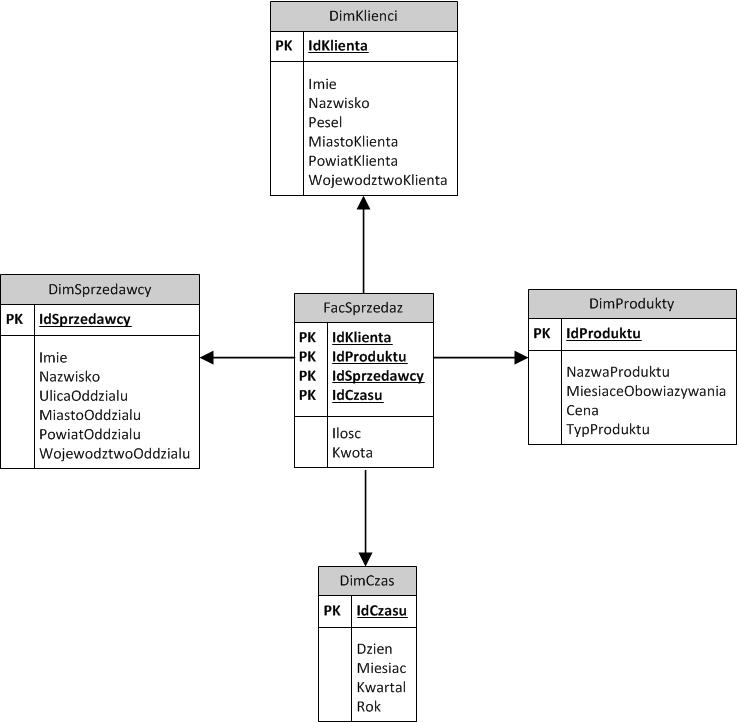 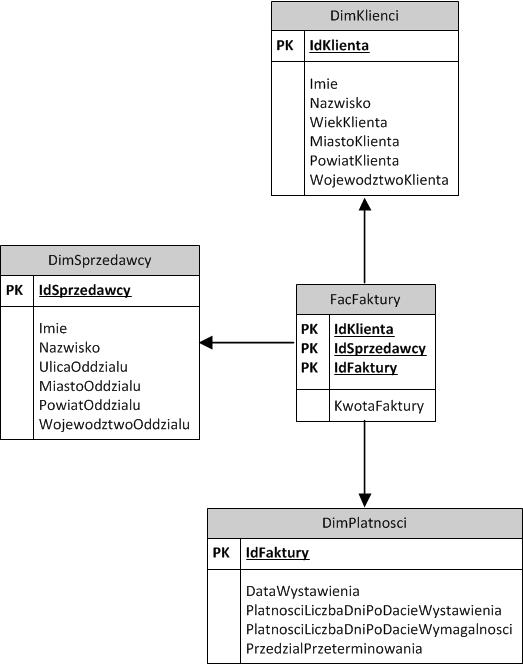 Hurtownia dotycząca faktur
Hurtownia sprzedażowa
7
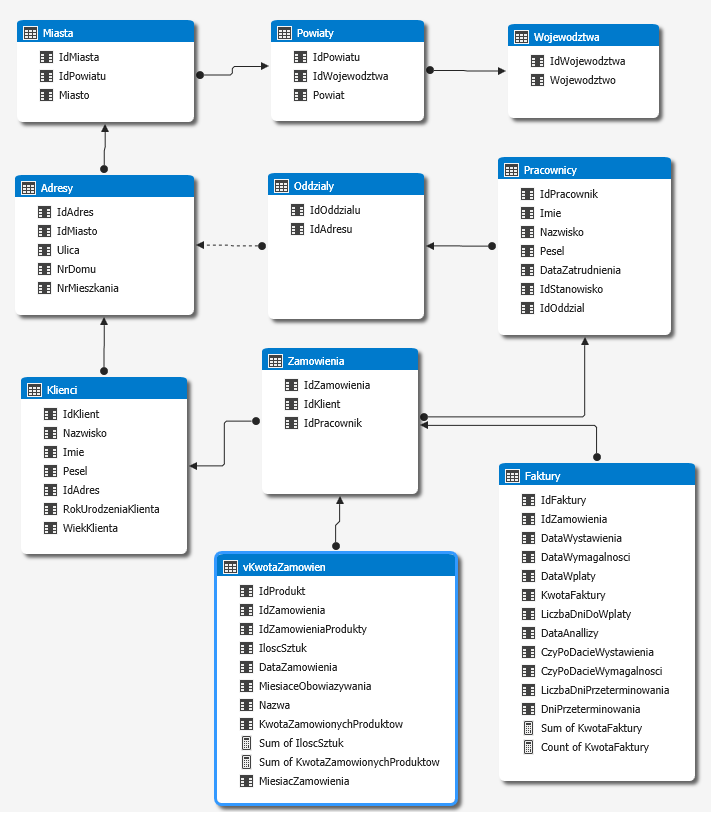 Schemat danych – model tabelaryczny SSAS
Schematy zaimplementowanych systemów analitycznych
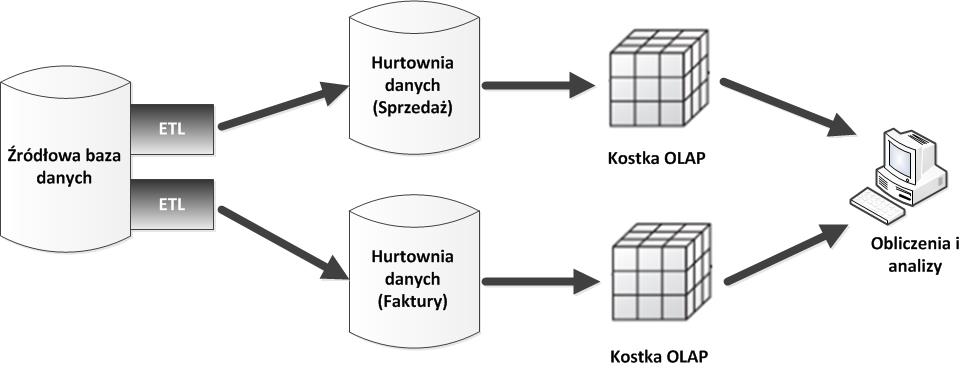 Schemat systemu - model tabelaryczny SSAS
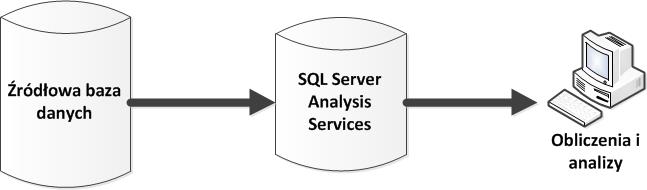 Schemat systemu - model wielowymiarowy SSAS
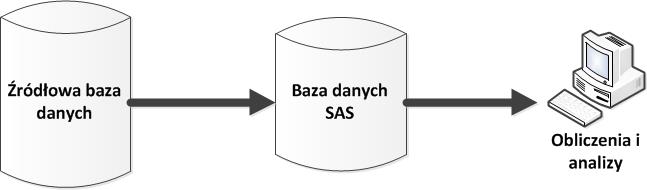 Schemat systemu - SAS
9
Wyniki badania ankietowego
Przeważają bazy, które zajmują pomiędzy 100 GB a 1 TB pamięci dyskowej
Największe tabele w granicach 10-100 milionów rekordów
87% badanych pracowało z technologiami Oracle, tyle same z MS SQL Server, 60% z MySQL, 40% z PostgreSQL, 20% z SAS
Najpopularniejsze wg ekspertów:
SQL Server (8.3 pkt *)
Oracle (8.2 pkt)
MySQL (6.7 pkt)
SAS (5.7 pkt)
PostgreSQL (5 pkt)
Najwydajniejsze wg ekspertów:
Oracle (8.6 pkt)
SQL Server (8.1 pkt)
SAS (6.5 pkt)
Sybase (5 pkt)
MySQL (4.8 pkt)
10
* w skali 1-9
Wyniki badania ankietowego cd.
Cechy MS SQL Server uporządkowane od najlepiej do najgorzej ocenianych:
1. Duża popularność i szerokie zastosowanie w wielu organizacjach
2. Łatwa przenaszalność danych, migracja i współpraca z innymi produktami (tego samego jak i innych dostawców)
- Brak rewolucyjnych zmian pomiędzy kolejnymi wersjami produktu, a co za tym idzie łatwa adaptacja do nowych wersji SQL Server
- Stabilność i niezawodność działania
3. Szeroka gama rozwiązań BI

Który z modeli dostępnych w Analysis Services jest bardziej wydajny:
Wielowymiarowy – 0 %
Tabelaryczny – 0 %
To zależy od projektu – 100%
11
Mocne i słabe strony SQL Server
12
Mocne i słabe strony SAS
13
Podsumowanie
Największe wyzwania podczas pracy badawczej: 
Instalacja środowiska pracy
Poznanie i zrozumienie technologii

Wydajność każdego ze środowisk analizy danych:
1. Model tabelaryczny SSAS
2. Model wielowymiarowy SSAS oraz SAS

Wybór najlepszego środowiska pracy:
Zależny od rodzaju projektu, doświadczenia i upodobań realizatora
14
Dalsza perspektywa
Rozwój systemu w modelu tabelarycznym SSAS – rozszerzenie wymagań podstawą do rozbudowy systemu i użycia zaawansowanych funkcji dostępnych   w modelu, dalsze prace badawcze związanie z wydajnością i efektywnością systemu.

Docelowo – budowa i wdrożenie systemu analizy danych w modelu tabelarycznym w organizacji, w której pracuję.
15
Dziękuję za uwagę